ÇOCUK EDEBİYATININ TARİHÇESİ
Prof. Dr. Aynur BÜTÜN AYHAN
DÜNYADA ÇOCUK EDEBİYATININ GELİŞİMİ
Tüm dünyada çocuk edebiyatının geçmişinin yüzyıllar öncesinden sözlü edebiyat ürünlerine dayandığı bilinmektedir. 
Bu sözlü edebiyat ürünleri, daha sonra derlenerek çocuk edebiyatının ana malzemeleri haline getirilmiştir.
DÜNYADA ÇOCUK EDEBİYATININ GELİŞİMİ
Yazılı çocuk edebiyatı ile ilgili bu güne kadar ele geçen belgelere göre, ilk çocuk kitabının milattan önce VI. yüzyılda Hindistan’da yazıldığı sanılmaktadır. 
Bu kitapta, bir hükümdarın ele avuca sığmayan oğlunu terbiye eden bir Brehmen’in hikâyesini anlatır. 
Kitabın içerisinde birçok ahlak ve politika meselelerini eğlenceli şekilde açıklayan hikâyeler ve fabllar yer almaktadır. 
Bu kitap, eğlendirici tarzda yazılmış ilk didaktik çocuk kitabıdır. Bu kitabın ardından bin yıldan uzun bir süre yeni çocuk kitabı yazılmadığı görülmektedir
DÜNYADA ÇOCUK EDEBİYATININ GELİŞİMİ
Ardından 16. yüzyıla gelene kadar, ne Türkiye’de ne de başka ülkelerde çocukların hedef alındığı bir edebiyat ürünü bulunmamaktadır. 
16. yüzyıldan sonra ise çocuk edebiyatının ortaya çıkışı ile ilgili gelişmeleri etkileyen üç temel unsur bulunmaktadır.
DÜNYADA ÇOCUK EDEBİYATININ GELİŞİMİ
1. Unsur: Kiliselerin etkisi;
Bu durum daha önce Avrupa ülkelerindeki kiliselerin, çocukların dinsel yayınlar dışındaki kitapları okumalarına karşı çıkmalarıdır. 
Buna karşılık çocuklar da dinsel içerikli kitapları okumayı sıkıcı bulmuşlar, okumak istememişlerdir. 
Böylelikle, çocuklara uygun edebi eserlerin yazılıp yazılmamasıyla ilgili tartışmalar başlamış ancak 18. Yüzyıla değin, yazılan metinlerin kilisenin etkisinden kurtulamadıkları gibi, öğretici-didaktik olma özelliklerinden de sıyrılamadıkları görülmektedir.
DÜNYADA ÇOCUK EDEBİYATININ GELİŞİMİ
2. Unsur: Yetişkinler için yazılan kitapların çocuklar tarafından da okunmaya başlanması;
Çocuk edebiyatının, yetişkinler için oluşturulan “Edebiyat” gibi, uzun bir geçmişi ve geçirdiği bir birikim dönemi yoktur.
Bu da bize aslında çocuk edebiyatının gelişmesinde, çocukların etkin rolü olduğunu göstermektedir. 
Bilindiği üzere, her hangi bir şeyin gerçekleşebilmesi için öncelikle ona ihtiyaç duyulması gerekmektedir.  
Çocukların zaman içerisinde kendileri için yazılı ya da sözlü kaynaklara duydukları ihtiyaç, onlara uygun eserlerin yazılması gerçeğini ortaya çıkarmıştır.
DÜNYADA ÇOCUK EDEBİYATININ GELİŞİMİ
2. Unsur: Yetişkinler için yazılan kitapların çocuklar tarafından da okunmaya başlanması:
Çocuklar için yazılan ilk resimli kitabın Johann Amos Comenius tarafından 1637’de yayımlanan Orbis Picturs (Resimlerle Dünya) adlı eser olduğu kabul edilmektedir.
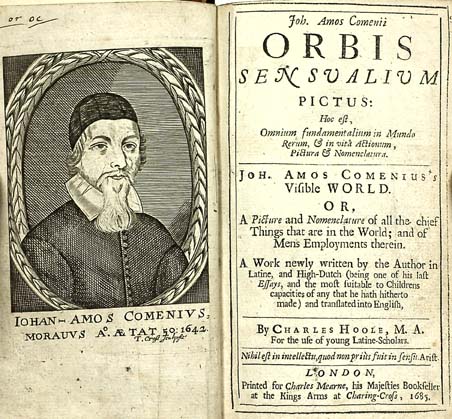 DÜNYADA ÇOCUK EDEBİYATININ GELİŞİMİ
3. Unsur: Batı’daki kültürel gelişmeler;
Bunun başında matbaanın yaygınlaşması gelir. 
Okur-yazarlık oranının yükselmesi ve giderek iletişim olanaklarının artması, kitaba karşı olan ilginin artmasına yol açmıştır.
 Özellikle İkinci Dünya Savaşı’ndan sonra yayınların artması, uluslararası çocuk kitaplarının basım ve dağıtımı, dünyanın değişik ülkelerinde açılan çocuk kitapları sergi, fuar ve kongreleri çocuk edebiyatı alanında önemli gelişmelerin göstergesidir.
DÜNYADA ÇOCUK EDEBİYATININ GELİŞİMİ
3. Unsur: Batı’daki kültürel gelişmeler;
Tüm dünyada matbaanın bulunmasından sonra çocuk edebiyatına yönelik ürünler hızla ortaya çıkmaya başlamıştır 
Çocuk Edebiyatıyla ilgili ilk bilinçli çabalar İngiltere, Fransa, Almanya ve Amerika Birleşik Devletleri’nde (ABD) görülmektedir.
DÜNYADA ÇOCUK EDEBİYATININ GELİŞİMİ
Bugün bizim anladığımız anlamdaki modern çocuk edebiyatı 18. yüzyılın ikinci yarısında Batı'da başlamıştır. 

Kentleşme, Aydınlanma, sanayileşme ve ulus devletlerin ortaya çıkışı yeni bir toplum yapısını gerekli kılmış ve bu yapıyı oluşturmak için yeni bir eğitim sistemi ve bunu destekleyecek bir edebiyat oluşturulmaya çalışılmıştır.
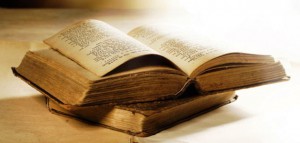 18. yüzyıl edebiyat dizgesi içerisinde çocuk edebiyatının varlığından söz edilemez. 
Var olan bu boşluk önce genel edebiyat dizgesindeki çocuğa göreleştirilebilecek metinlerden yararlanılarak doldurulmaya çalışılmış ve sonrasında çocuk edebiyatının oluşumu sağlanmıştır.
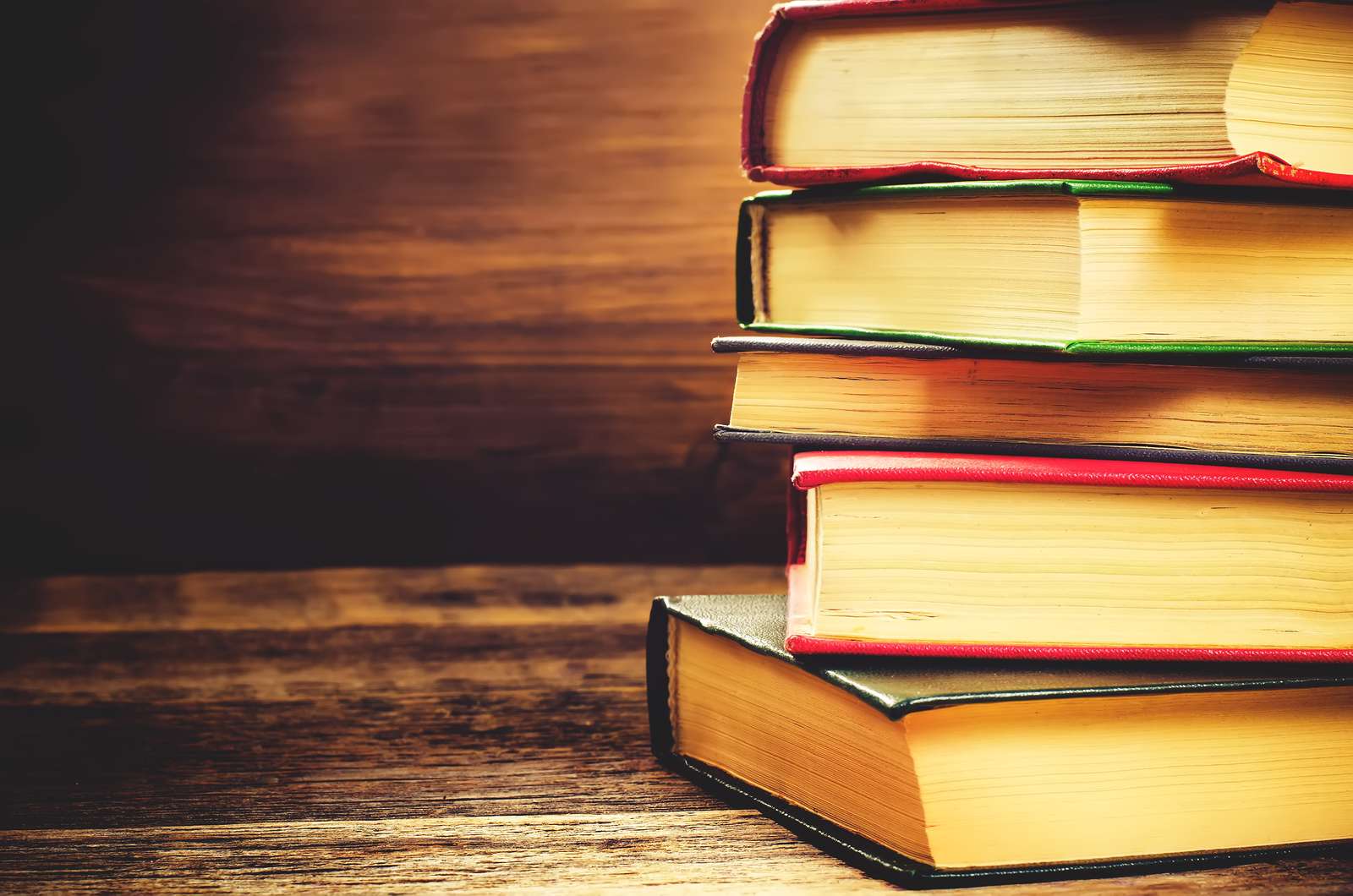 Genel edebiyat alanından çocuk edebiyatına uyarlanan (indirgenen) ilk metinlerden bazıları;
 Daniel Defoe'nun Robinson Crusoe, Cervantes'in Don Kişot'u, Jonathan Swift'in Gulliver'in Gezileri'dir. 
Daha sonraki süreçte masallar, destanlar, çocuğa göreleştirilmiş ve çocuğun yararlanmasına sunulmuştur.
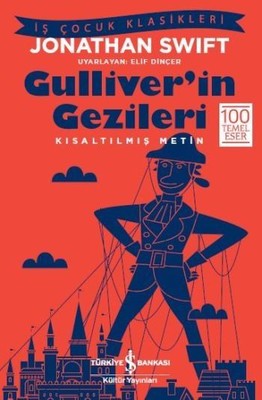 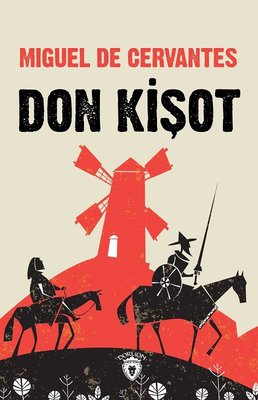 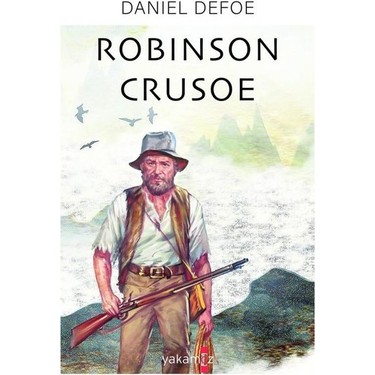 Çocuk Edebiyatının Tarihçesi
Çocuk edebiyatını tarihsel süreçte ele alırken ilk örneklerin görüldüğü 18. yüzyıldan başlayıp gelişmelerin sürdüğü 19. ve 20. yüzyılları ayrı ayrı değerlendirmek gereklidir.
18. YY ÇOCUK EDEBİYATI
19. YY ÇOCUK EDEBİYATI
20. YY ÇOCUK EDEBİYATI
Türkiye'de Çocuk Edebiyatı
Cumhuriyet öncesi dönem (Tanzimat ve Meşrutiyet Dönemi)
Cumhuriyet Dönemi
Tanzimat ve Meşrutiyet Dönemi Türk Çocuk Edebiyatı
Bizde, 19. yüzyılın ikinci yarısına kadar çocuk edebiyatına dönük çalışmalar görülmemektedir. 
Tüm dünyada olduğu gibi bizde de çocuklar uzun süre tekerleme, bilmece, masal ve efsane gibi ortak halk edebiyatı ürünlerinden beslenmişlerdir. 
Bizde çocuğa seslenen ilk yapıt, Nabi'nin (1642-1712) Tanzimat'tan önce yazdığı Hayriye adlı mesnevisi ile 1837 yılında Mısır'da yayınlanan Sümbülzade Vehbi’nin Lütfiyye isimli nasihatler kitabıdır. 
Nabi ve Vehbi oğullarına yaşam ve toplum anlayışıyla ilgili öğütler verir.
Bu eserler, yazarları tarafından her ne kadar çocuklara yönelik yazılmış olsa da ele aldıkları konu ve içerikleri bakımından daha çok büyüklere yönelik olması nedeni ile çocuk edebiyatı içerisinde değerlendirilmemektedirler.
Ancak Batılılaşma çabalarının başladığı Tanzimat döneminde çocuğa dönük bakış açıları da bu anlayış doğrultusunda değişmeye başlar. Bu dönemdeki çocuğa bakışı en belirgin bir biçimde yayınlanan çocuk edebiyatı dergilerinde görmek mümkündür.
1869 yılında yayımlanan Mümeyyiz dergisinde, o dönemin çocuğa bakış açısını yansıtan ilginç örnekleri yer alır. 
Aslında siyasi içerikli bir gazete olan Mümeyyiz, her hafta cuma günleri bir çocuk dergisi eki yayınlamıştır. 
Bu ek, her sayısında farklı renkte basılan kapağıyla,  ödüllü bulmacalarıyla, kıssadan hisse veren hikâyeleriyle, öğrencilerden gelen mektuplarıyla çocuklar için çıkarılan ilk süreli yayın olması ve sadece 49 sayı çıkabilmiş olmasına rağmen oldukça emek verilmiş örnek bir çalışmadır.
Tanzimat döneminde doğrudan doğruya çocuklara yönelik atılan ilk adım 1859 yılında Kayserili Doktor Rüştü tarafından hazırlanan ve “Çocukların En Seçkini” anlamına gelen Nuhbetü’l Etfal adlı alfabe kitabıdır. 
İçerisinde yer alan hikâye ve fabllara örnek Kabak ile Köylünün Hikâyesi, Deryaya Giden Balığın Hikâyesi,  Karınca ile Ağustosböceğinin Hikâyesi, Kedi ile Farelerin Hikâyesi verilebilir.
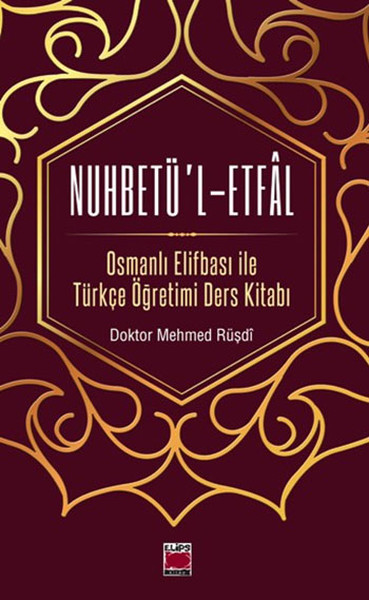 Tanzimat dönemindeki bir diğer önemli adım da yabancı kitapların çevrilmesidir ve bu konuda ilk ürün veren kişi Şinasi’dir (1826-1869).
 Şinasi’nin ardından Recaizade Mahmut Ekrem (1847-1914), Ahmet Mithat Efendi (1844-1912) ve Muallim Naci (1850-1893) Fransızca’dan, özellikle La Fontaine’den fabl türünde şiir olarak yaptıkları çevirilerle Türk Çocuk Edebiyatı’nın gelişmesine katkıda bulunmuşlardır.
Tanzimat Döneminde başlayan Batılılaşma çabaları, çocuğa ve çocuk edebiyatına dönük yeni bakış açıları da kazandırmıştır. 
Batı'daki Aydınlanma hareketi, çocuğa kendi bakış açısıyla yaklaşırken ve kendi felsefesine dönük bir çocuk edebiyatı yaratırken Tanzimat da benzer bir yol izler. 
Robinson Crusoe ve Gulliver'in, çocuk edebiyatı alanında çevrilen ilk romanlar olması, Batı'daki Aydınlanma sürecinin çeviri yoluyla bize yansıtılması; Jules Verne'in kitaplarının çevrilmesi de çocuğu bilime yöneltme çabası olarak düşünülebilir. 
Kısaca bu dönemde, bizim çocuk edebiyatımız olmadığı için çeviri çocuk edebiyatı önemli bir yer tutmaktadır. 
Bu dönemde çevrilen diğer çocuk kitapları şunlardır: Jules Verne'in Gizli Ada (1869), Seksen Günde Devrialem (1889), İki Sene Mektep Tatili (1891), Merkezi Arza Seyahat (1885), Beş Hafta Balon ile Seyahat (1888) adlı kitapları ile La Fontaine Masalları
İkinci Meşrutiyet dönemi ile birlikte, ilk defa çocuk edebiyatı üzerine düşünce ve öneri yazılarının yazıldığı görülür. 
Ali Nusret 1908’de Şûra’yı Ümmet gazetesinde yayımlanan bir yazısında, çocuk edebiyatının önemine değinmiştir. 
Ayrıca dönemin önemli eğitimcilerinden Satı Bey, 1910 yılında çıkmaya başlayan Tedrisat-ı İptidaiye Mecmuası (İlköğretim Dergisi)’nın bir sayısında da, şair ve bestecileri göreve çağıran küçük okul çocuklarının kendileri için yazılmış şiir ve şarkılardan yoksun olduklarını belirttiği bir yazıyı kaleme almıştır.
Kaynaklar
Güleryüz, H. (2006). Yaratıcı çocuk edebiyatı. Ankara: Pegem A Yayıncılık.
Sever, S. (2013). Çocuk edebiyatı ve okuma kültürü. İzmir: Tudem.
Ungan, S., Arıcı, A. F. ve Şimşek, T. (2014). Çocuklara edebiyatının kaynakları. İçinde T. Şimşek (Editör). Kuramdan uygulamaya çocuk edebiyatı el kitabı. 3. Baskı (163-216). Ankara: Grafiker Yayınları.
Oğuzkan, A. F. (2000). Çocuk edebiyatı. Ankara: Anı Yayıncılık.
Neydim, N. (2003). Çocuk edebiyatı. İstanbul: Bu Yayınevi.
Yılmazer, Y. ve Bütün Ayhan, A. (2016). Çocuk edebiyatı ve çocuğun gelişimindeki rolü. S. Erdoğan ve M. Ören (Editör). Çocuk Edebiyatı ve Medya içinde (ss.2-26). Anadolu Üniversitesi Yayınları : Eskişehir. 
Bayraktar, A. (2016). Çocuk Edebiyatı ve Gelişimsel Uygunluk III-Ilkokul Dönemi. S. Erdoğan ve M. Ören (Editör). Çocuk Edebiyatı ve Medya içinde (ss.72-97). Anadolu Üniversitesi Yayınları : Eskişehir.